Teachings for
exercise 8E
Parametric Equations
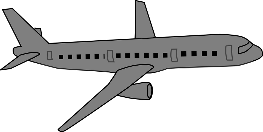 Sub in values
Inverse Tan
Note that this model is assuming that the plane’s angle of elevation remains constant
8E
Parametric Equations
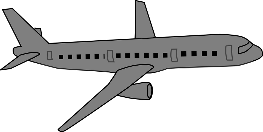 Calculate (this has been rounded to 3sf)
Calculate (this has been rounded to 3sf)
8E
Parametric Equations
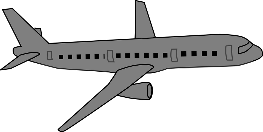 Calculate
8E
Parametric Equations
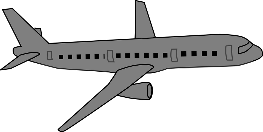 Divide by 49.0
Simplify
 To do this, you should find an equation for the plane’s motion in Cartesian form, and show that it is linear
8E
Parametric Equations
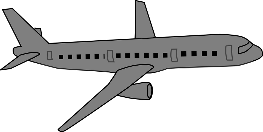  This would mean that the plane continues climbing indefinitely at the same speed and with the same elevation
8E
Parametric Equations
We want the stone’s height above the ground to be 0
Be careful – do not confuse this with a SUVAT question!
Set the height above the ground equal to 0
The model is valid until the stone hits the ground, so we need to find out when this happens
8E
Parametric Equations
Sub in values
Use your calculator!
8E
Parametric Equations
Calculate
8E
Parametric Equations
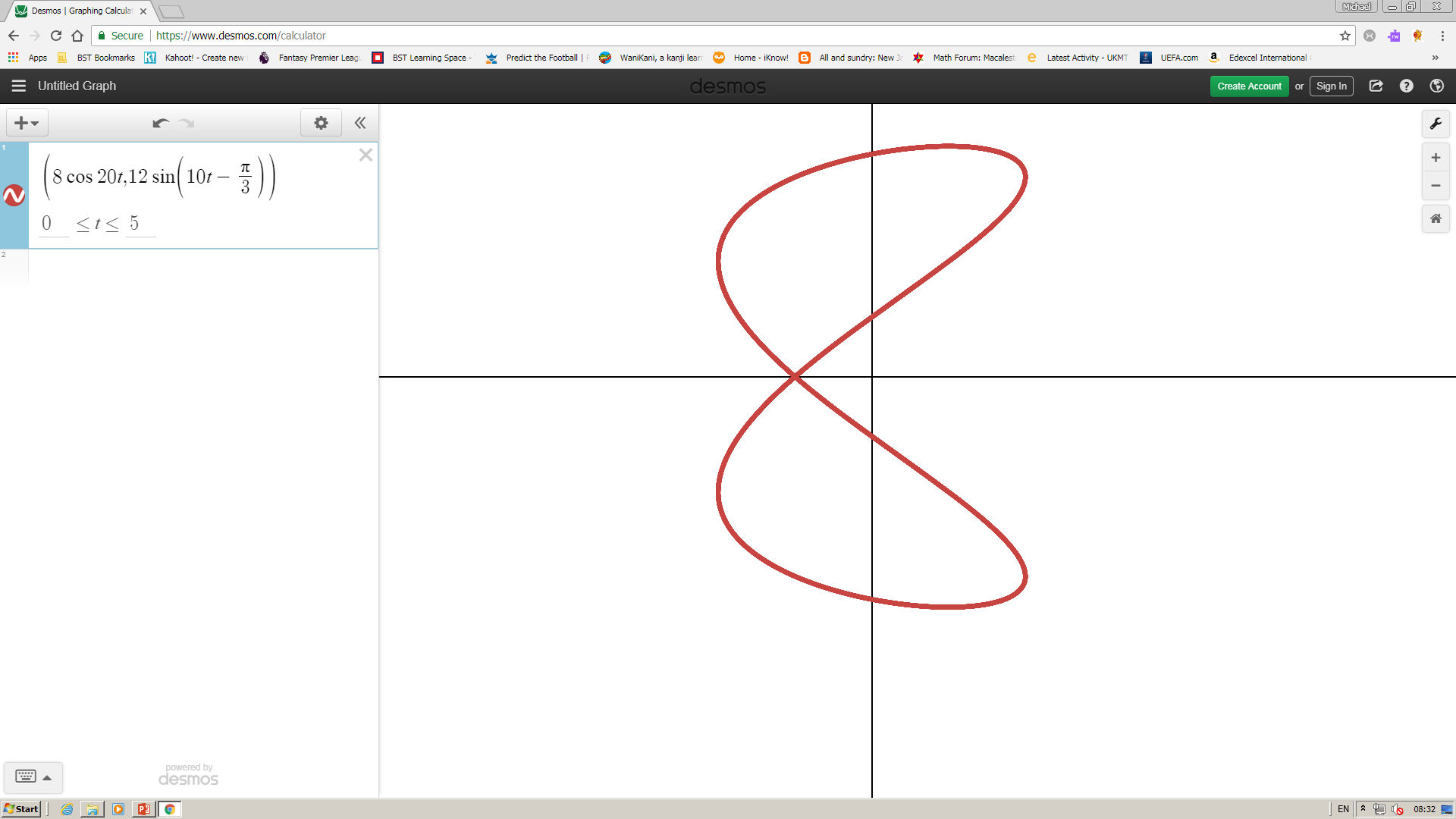 Work out
Work out
8E
Parametric Equations
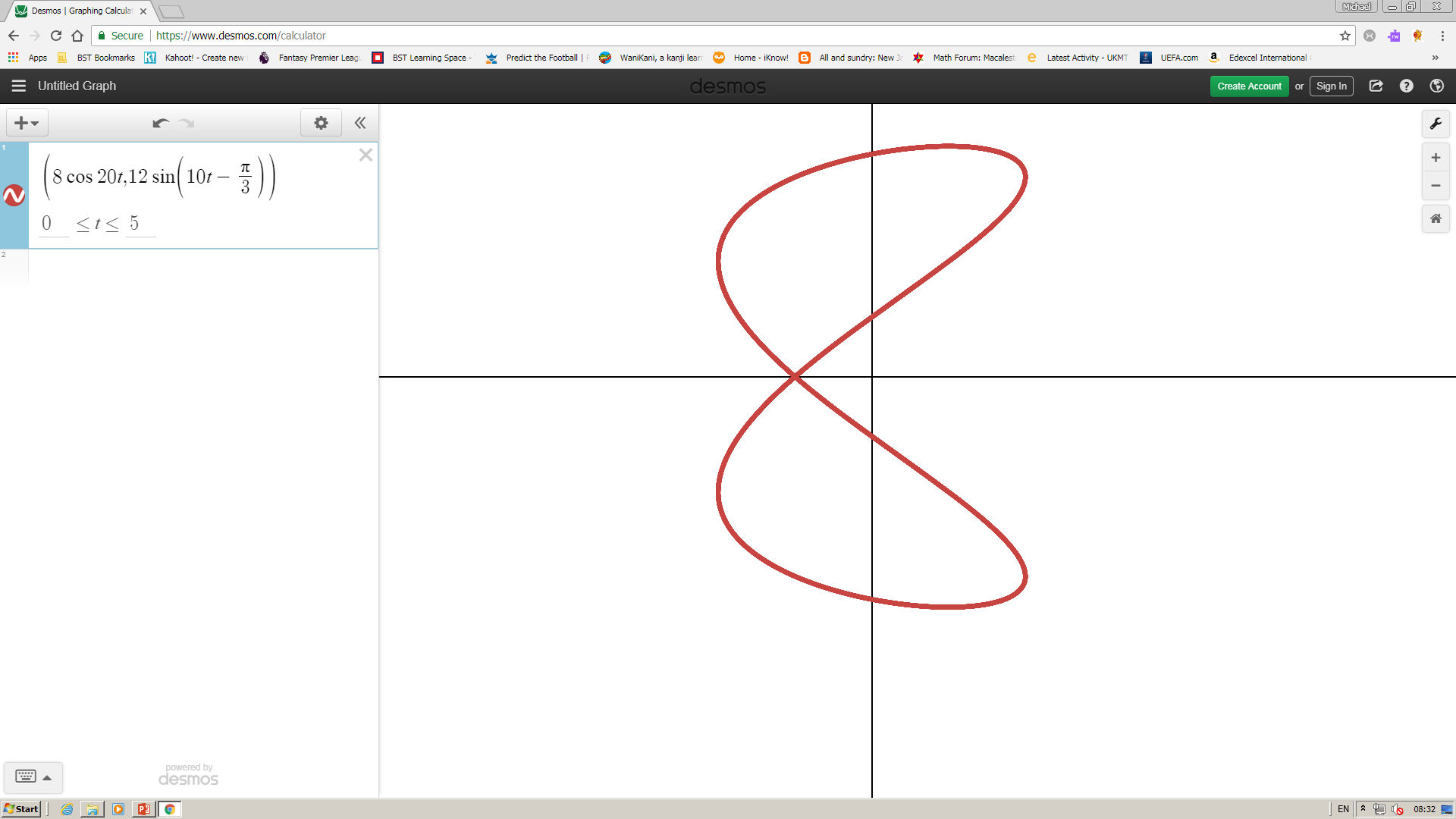 Divide by 12
Inverse sine
8E
Parametric Equations
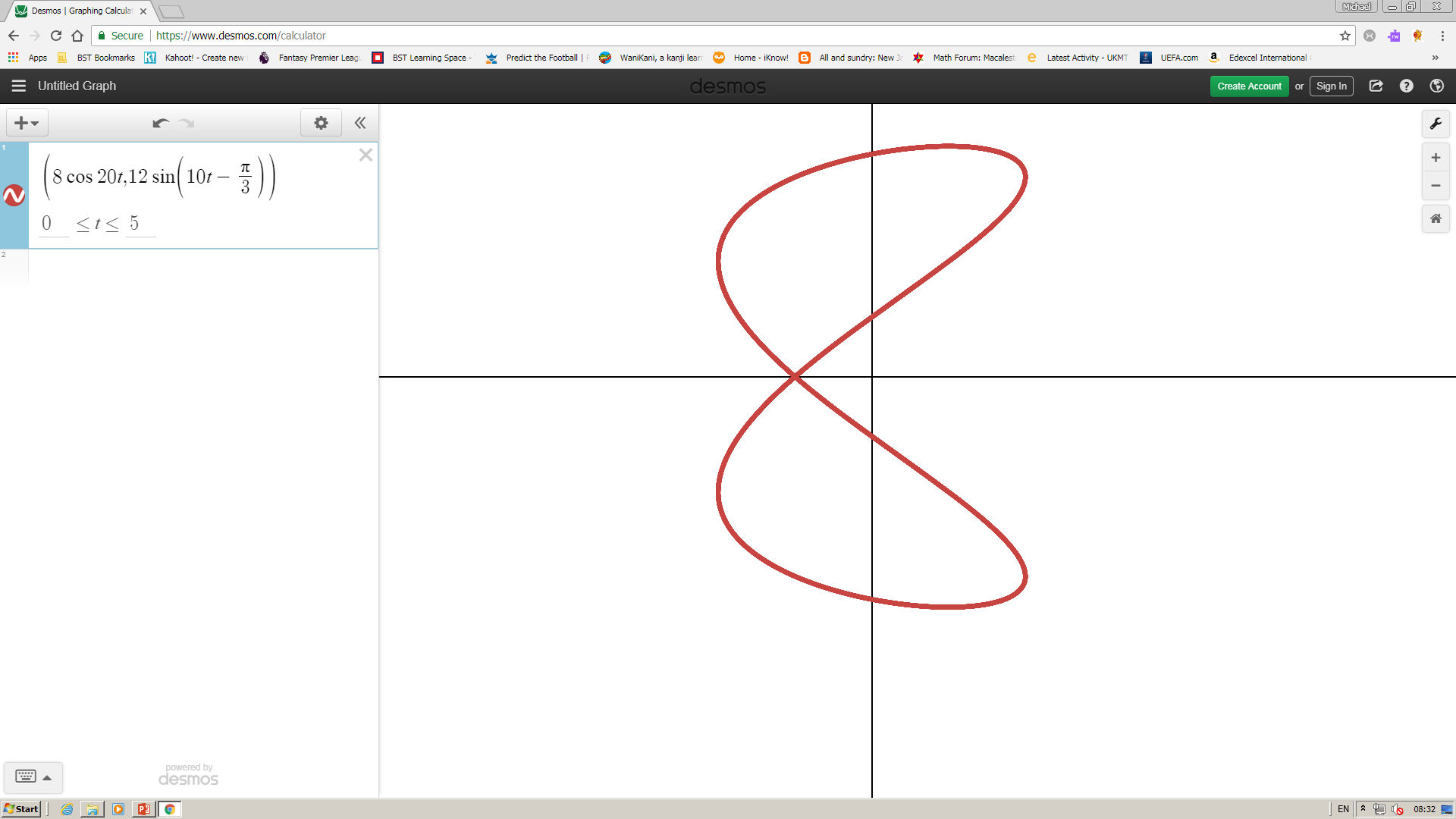 Divide by 10
8E
Parametric Equations
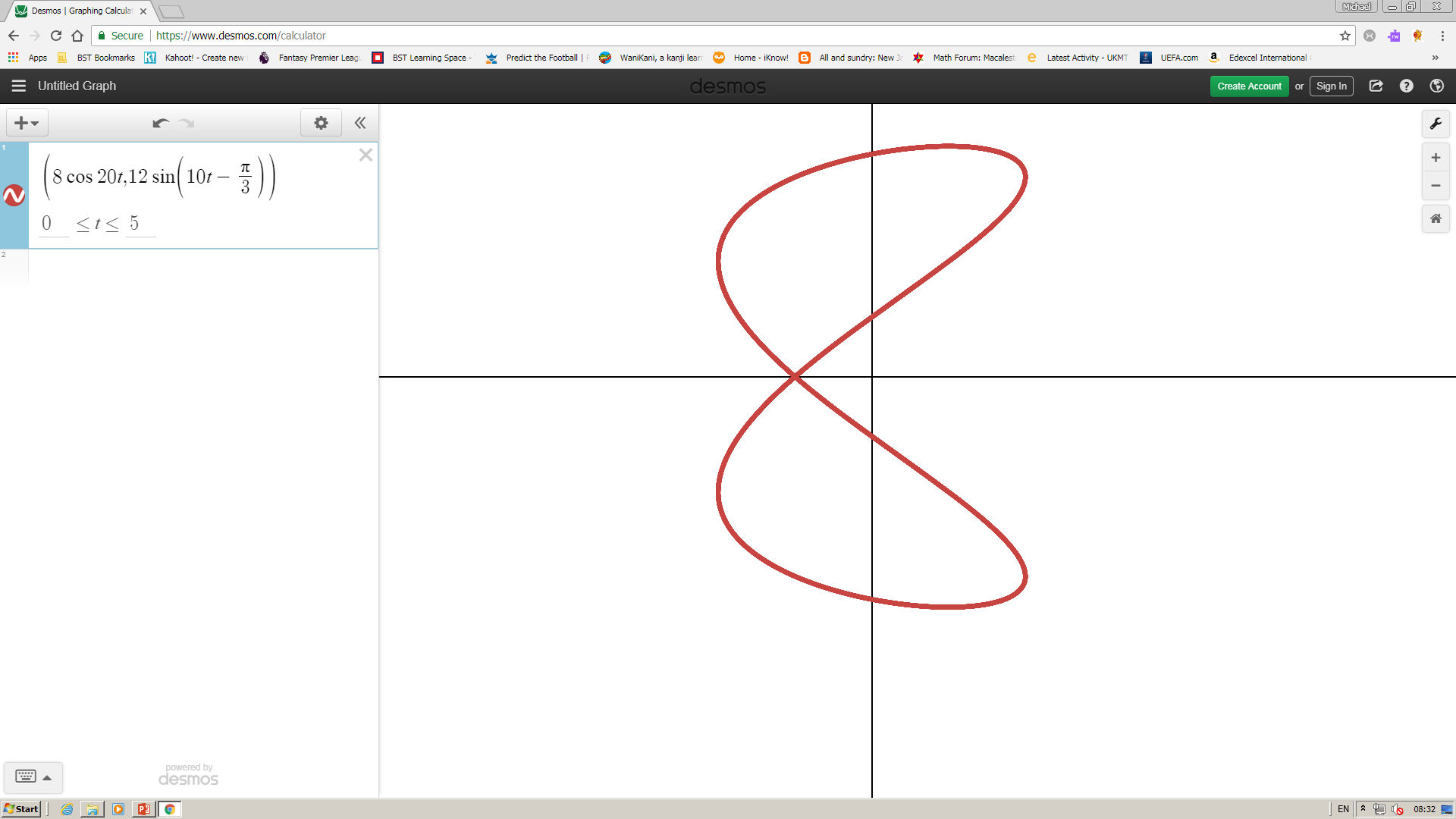 Calculate
8E
Parametric Equations
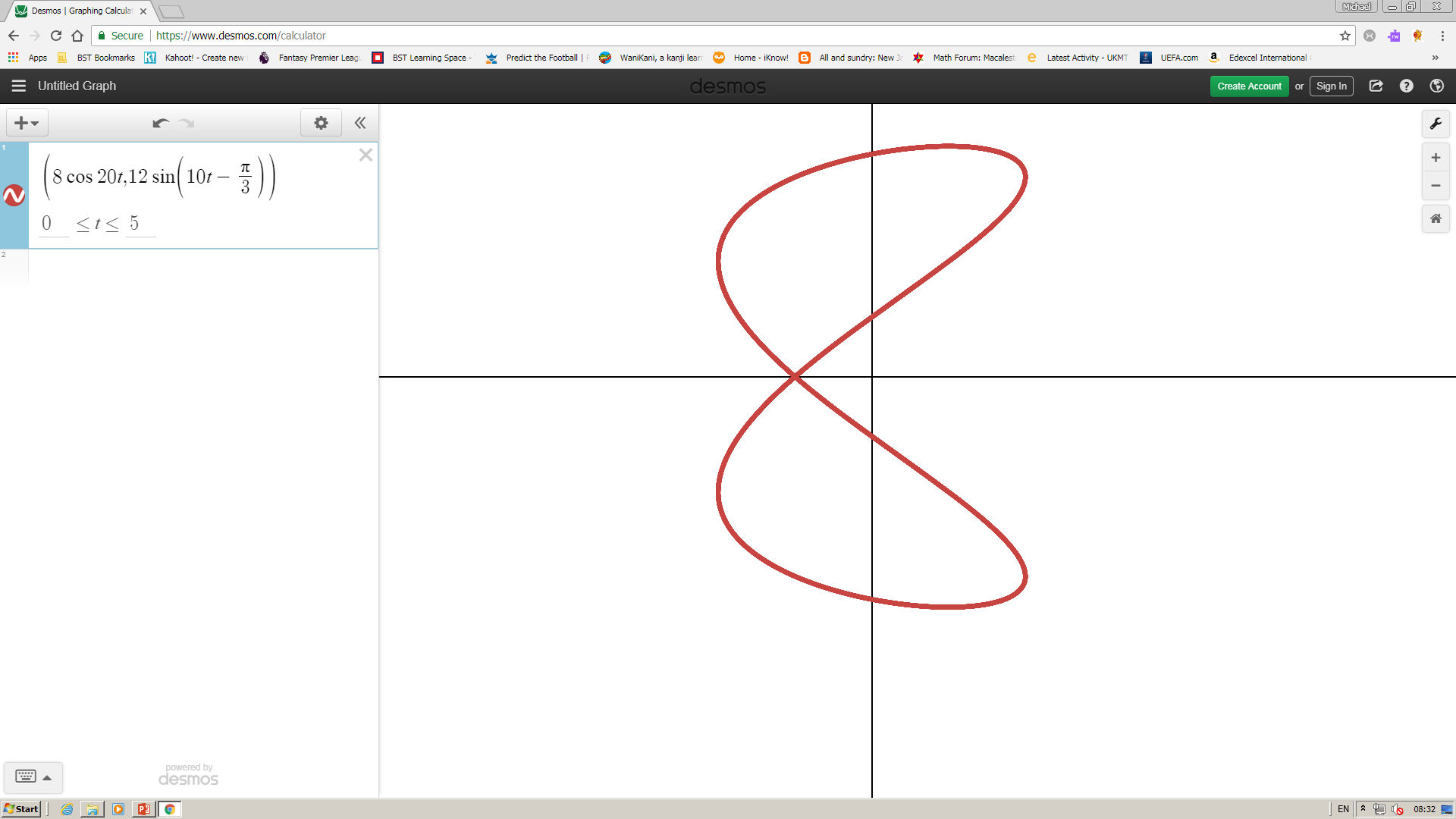 Divide by 8
Inverse cos
Remember to find other possible values (you will need 4 as there are 4 intersections with the y-axis)
8E
Parametric Equations
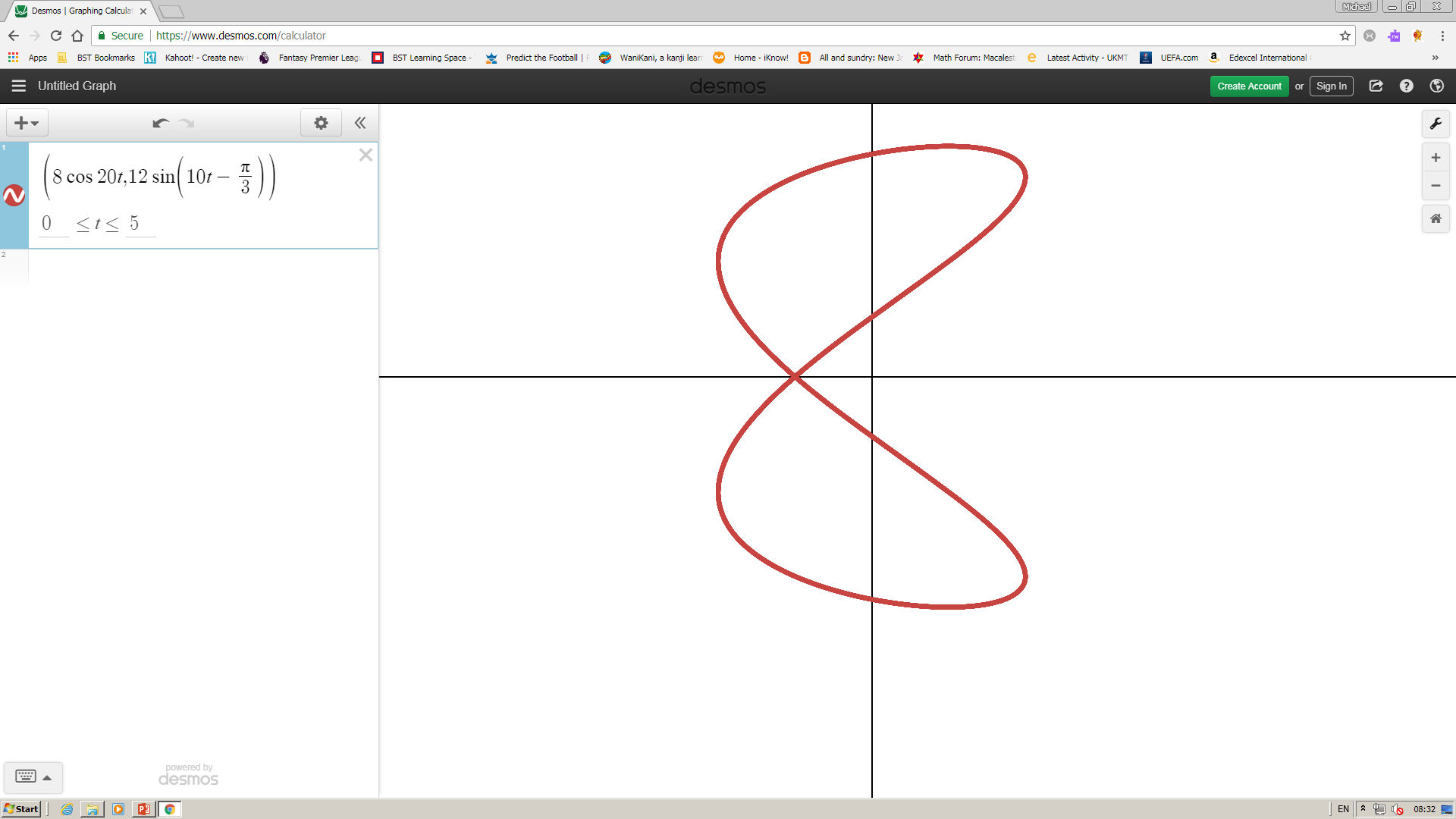 Divide all by 20
8E
Parametric Equations
11.59
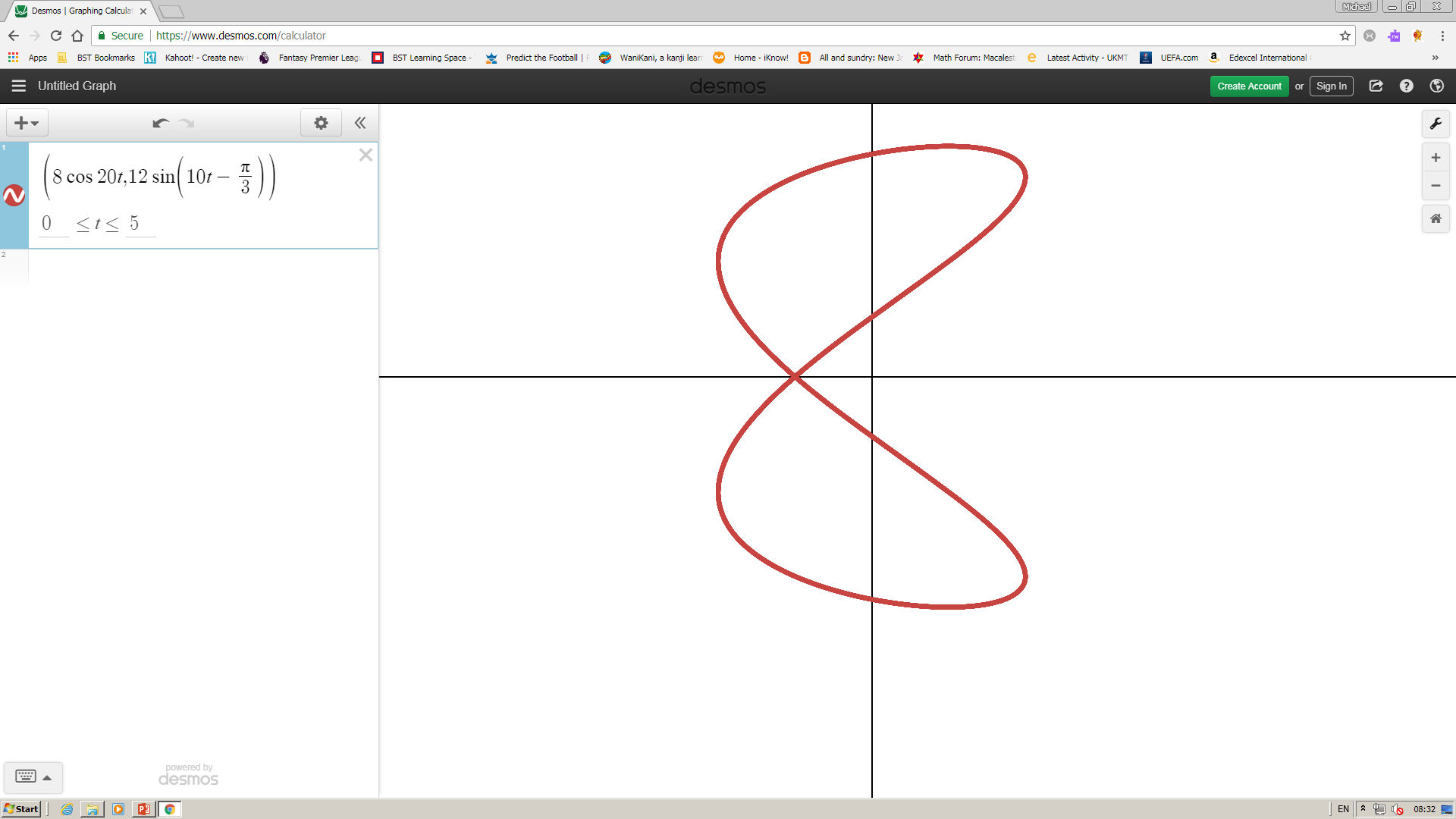 3.11
-3.11
-11.59
8E
Parametric Equations
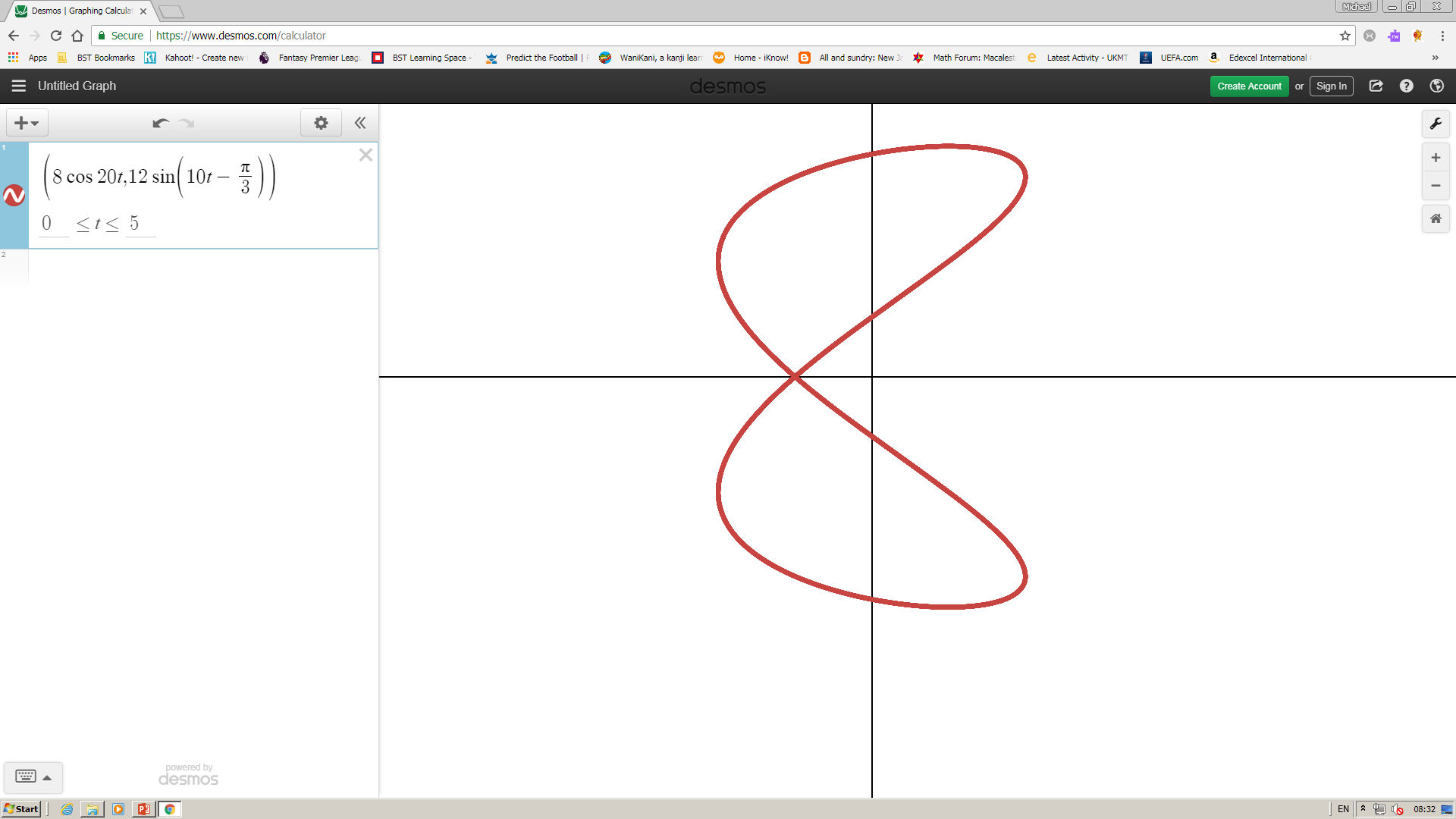 The skater will have completed a full figure 8 when both his x and y coordinates are in their original position

It is possible that the x-coordinate will return to its starting position, but with the y-coordinate being different…
8E
Parametric Equations
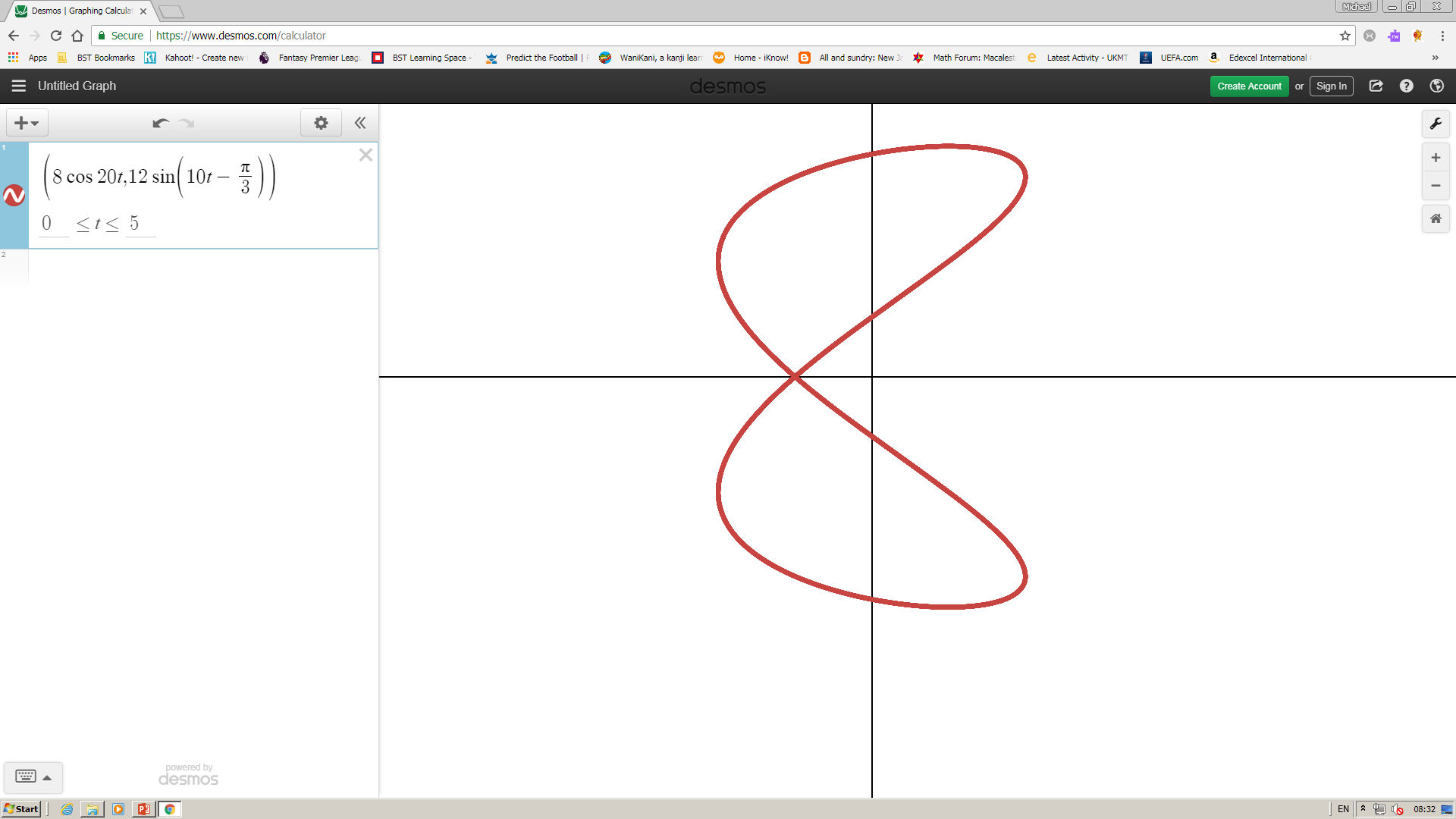 The skater will have completed a full figure 8 when both his x and y coordinates are in their original position

It is possible that the x-coordinate will return to its starting position, but with the y-coordinate being different…
8E
Parametric Equations
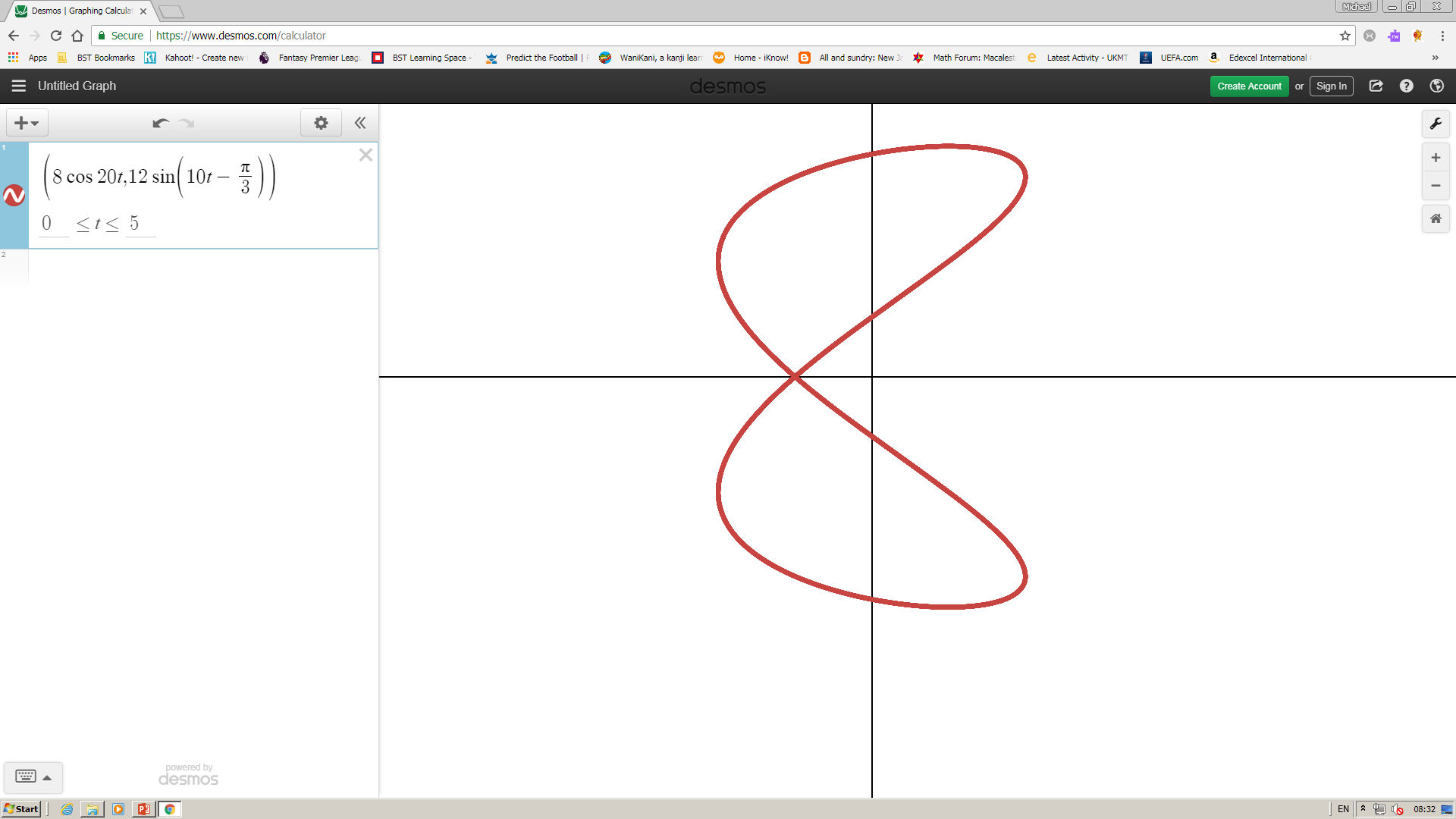 8E